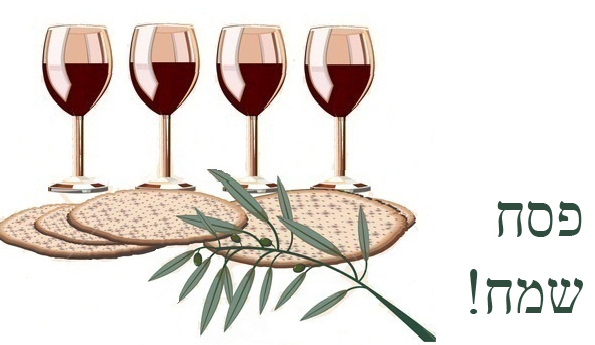 Pascha &ongezuurde broden
3 augustus 2021Lemele
de hoogtijden 
in Leviticus 23:
een overzicht
3 HOOGTIJDEN 7-DE MAAND
3 HOOGTIJDEN 1-STE MAAND
1-steBazuingeschal

10-deJom kipoer


v.a. 15-de Loofhuttenfeest
14-dePascha

v.a. 15-de feest van het ongezuurde

daags na de sabbat:eerstelingsschoofgerstenoogst
3 HOOGTIJDEN 1-STE MAAND
3 HOOGTIJDEN 7-DE MAAND
eerste komst Messias
wederkomst Messias
3 HOOGTIJDEN 1-STE MAAND
3 HOOGTIJDEN 7-DE MAAND
eerste komst Messias
wederkomst Messias
1 HOOGTIJ3-DE MAAND
Wekenfeest (Sjavoe'ot)Pinksteren
loofhutten
Pinksteren
jom kipoer
ongezuurd
eersteling
Pascha
bazuin
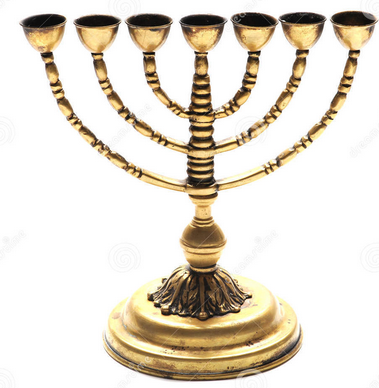 Leviticus 23
4  Dit zijn de gezette hoogtijden van JAHWEH, heilige samenkomsten 
die jullie zullen uitroepen 
op hun gezetten tijd.
Leviticus 23
5  In de eerste maand, 
op de veertiende van de maand, 
tussen de avonden 
is het Pascha voor JAHWEH.
Aviv (Abib) later: Nisan
Leviticus 23
5  In de eerste maand, 
op de veertiende van de maand, 
tussen de avonden 
is het Pascha voor JAHWEH.
kalenderdagen worden gerekend "van avond tot avond"; Lev.23:32
Leviticus 23
5  In de eerste maand, 
op de veertiende van de maand, 
tussen de avonden 
is het Pascha voor JAHWEH.
1. 'pascha' = lett. overspringen, voorbijgaan

vergl. passover, passeren, paspoort
Leviticus 23
5  In de eerste maand, 
op de veertiende van de maand, 
tussen de avonden 
is het Pascha voor JAHWEH.
2. de instelling wordt uitgebreid beschreven in Exodus 12
op de 10e van de maand werd een lam in huis genomen
op de 14e geslacht (maar beenderen mochten niet gebroken worden)
Leviticus 23
5  In de eerste maand, 
op de veertiende van de maand, 
tussen de avonden 
is het Pascha voor JAHWEH.
3. pascha = in het spraakgebruik 'pesach' en doelt op de hele termijn van ongezuurde broden); Lucas 22:1
"Het feest nu der ongezuurde broden, dat Pascha genoemd wordt, naderde."
Leviticus 23
5  In de eerste maand, 
op de veertiende van de maand, 
tussen de avonden 
is het Pascha voor JAHWEH.
4. het is de datum (voorafgaand aan het feest; Mar.14;1,2; Joh.19:31; Joh.18:28) waarop Jezus werd gekruisigd.
Leviticus 23
5  In de eerste maand, 
op de veertiende van de maand, 
tussen de avonden 
is het Pascha voor JAHWEH.
5. 1Korinthe 5:7
"Want ook ons Pascha is geslacht: Christus."
Leviticus 23
6  En op de vijftiende dag van deze maand 
is het feest van 
de ongezuurde [broden] voor JAHWEH, 
zeven dagen zullen jullie 
ongezuurde [broden] eten.
reeds de 14e (=dag van Pascha) werd ongezuurd gegeten (> matses)
maar de 15e begon het féést van 'Pesach'
Leviticus 23
6  En op de vijftiende dag van deze maand 
is het feest van 
de ongezuurde [broden] voor JAHWEH, 
zeven dagen zullen jullie 
ongezuurde [broden] eten.
zuurdeeg = deeg van gisteren
spreekt van bederf - het oude dat voorbijgaat >
7  Zuivert uit het oude deeg 
opdat jullie een vers deeg zouden zijn, 
zoals jullie ongezuurde [broden] zijn. 
Want ook ons Pascha werd geslacht: Christus, 
8  opdat wij feest zouden vieren, 
niet in oud zuurdeeg, 
ook niet in zuurdeeg 
van kwaadaardigheid en boosaardigheid 
maar in ongezuurde [broden] 
van oprechtheid en waarheid. 

1Korinthe 5
Leviticus 23
7  Op de eerste dag 
zullen jullie een heilige samenroeping hebben, geen enkel dienstwerk 
zullen jullie doen.
= de 15e dag van de maand (=volle maan)
Leviticus 23
7  Op de eerste dag 
zullen jullie een heilige samenroeping hebben, geen enkel dienstwerk 
zullen jullie doen.
= zodat de 15e van de maand (ongeacht de weekdag) geldt als een sabbat. 
Viel deze 15e op een vrijdag, dan waren er twee sabbatten achtereen: de jaarlijkse 15e en de wekelijkse sabbat
Mat.28:1: (lett.) "laat na de sabbatten..."
morgen:
de eerstelingschoof